جامعة بنها
كلية التربية
قسم علم النفس التربوى
مقرر الفروق الفردية

الفصل الثالث

القدرات العقلية الطائفية
القدرات العقلية الطائفية
1-العامل

*هو مفهوم إحصائي يوضح المكونات المحتملة  للظواهر التى ندرسها.
   * هو الأساس لتصنيف الصفات أو الأفراد التى تشترك فيما بينها فى صفة أو خاصية.
   * لذا فهو مفهوم لغوى لا وجود له فى الواقع.
2- القدرة
*هى مجموعة أساليب الأداء العقلي   المرتبطة فيما بينها و الدليل علي الارتباط القوى تشبع تلك الاسايب إحصائياً بعامل معين.
*
3- الاستعداد
هو إمكانية تحقيق القدرة.
* هو إمكانية نمط من أنماط السلوك
العلاقة بين العامل و القدرة  و الاستعداد علي الرغم أنه لايوجد فرق جوهري بين المقاييس و الأدوات المستخدمة لقياس كل من القدرة و الاستعداد
1- الاستعداد سابق علي القدرة
2- القدرة تنفيذ الاستعداد.
3-القدرة تهتم بالوضع الراهن أما الاستعداد ينظر للمستقبل.
3- الاستعداد هو امكانية تحقيق القدرة.
1- العامل أعم من القدرة.
2- القدرات عوامل ولكن ليس كل عامل قدرة.
القدرة اللغوية
القدرة الميكانيكية
القدرات الطائفية
القدرة الرياضية
القدرة الفنية
هي قدرة ذهنية مكتسبة ليست غاية ولكن وسيلة لتواصل الأفراد معاً.
من الدراسات التى تناولت القدرة اللغوية دراسة نادية عبد السلام و التى توصلت لعدد من العوامل المكونة للقدرة اللغوية و هي :( الفهم اللفظي – طلاقة الكلمات –القواعد و الهجاء- الطلاقة الارتباطية – ادراك العلاقات اللفظية – الاستدلال اللفظي – الذاكرة اللفظية ).
كما أوضح أحمد زكي صالح أن هناك 
مجموعتين من العوامل تسهم في
تركيب القدرة اللغوية وهي عوامل
تتعلق بالمضمون و عوامل تتعلق بالشكل
1- القدرة اللغوية
العوامل التى تتعلق بالمضمون مثل: عامل الكلمات – عامل اللغة
عوامل تتعلق بالمضمون مثل : عامل فهم اللغة – عامل الطلاقة اللغوية – عامل السهولة و الطلاقة فى الكلام الشفهي غير المعد
يتضح من ما سبق أن القدرة اللغوية ليست قدرة أولية و لكنها قدرة مركبة يمكن تحليلها إلي عوامل أبسط منها و قياسها باستخدام الاختبارات التالية
1- اختبار القدرة علي الطلاقة اللفظية.
2- اختبار القدرة علي التعبير اللغوي.
3- اختبار التمثيل.
4- اختبار المفردات أو التعريف.
5- اختبار الأضداد.
6- اختبار تكميل القصص.
هي قدرة مركبة تتألف من قدرات أولية أبسط منها.
هي تنظيم سلوكي يندرج فيه أى نشاط معرفي لحل مشكلة ما.
العوامل التى تتطلب النجاح في الرياضيات هى ( العامل العام – العامل العددي – العامل اللفظي – العامل المكاني ).
للقدرة العددية شقين هما ( العمليات الرياضية و التى تعتمد علي الذاكرة و الأتزان الأنفعالي – و التفكير الرياضي و حل المسائل و تعتمد علي الاستدلال).
القدرات الأولية المكونه للقدرة الرياضية هى( القدرة الحسابية – القدرة الجبرية – القدرة الهندسية الوصفية – القدرة الهندسية الفراغية ).
2- القدرة الرياضية
يتناول أحمد زكى صالح القدرة الرياضية من ناحيتين هما :
1- الموضوع والتى تتممثل في العامل الحسابى و عامل الجبر و عامل الهندسة الفراغية و المستوية و ثلاثية الأبعاد.
2- عامل الشكل و يتمثل في عامل التفكير المجرد و عامل ذاكرة الأعداد و عامل الآلية في العمليات الرياضية و العامل المكانى.
من الاختبارات التى تقيس القدرة الرياضية
1- اختبار القدرة العددية       2- اختبار العلاقات العددية
3- اختبار تسلسل الاعداد      4- اختبار التفكير
5- اختبار العلاقات المكانية.
3- القدرة الفنية
أوضحت نتائج أبحاث ايزنك و بيرت و سيشور أنها قدرة مركبة تتكون من عوامل اولية على أساس الشكل و آخري علي أساس المحتوى
* عوامل القدرة الفنية الأولية علي أساس المحتوي هى عامل ( أدراك الصيغ – ادراك العلاقات الموسيقية – ادراك الحركات التوقيعية – ادراك العلاقات المجازية ).
* عوامل القدرة الفنية الأولية عل أساس الشكل هى عامل ( الطلاقة في التعبير – الأصالة اعادة التجديد – التذوق الفنى – ذاكرة الوحدات الفنية
نتائج ابحاث مايير عن العوامل الاولية  للقدرة الفنية
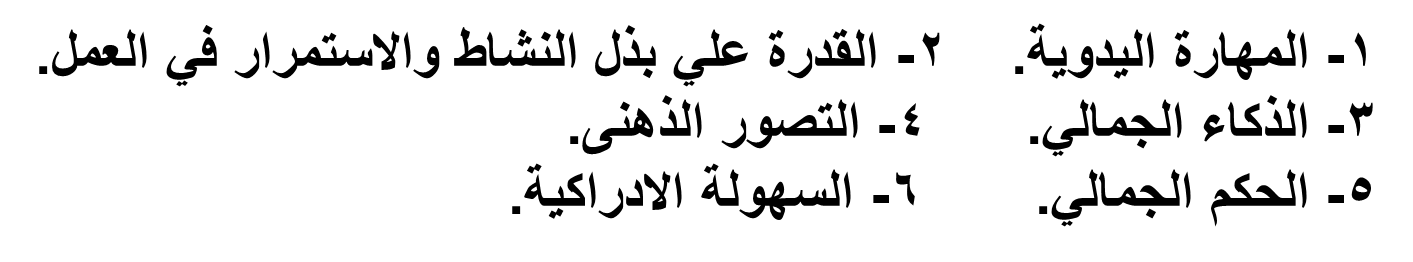 1- عامل الطلاقة                      2- عامل الأصالة
3- عامل التصور البصري           4- عامل التقدير الفني
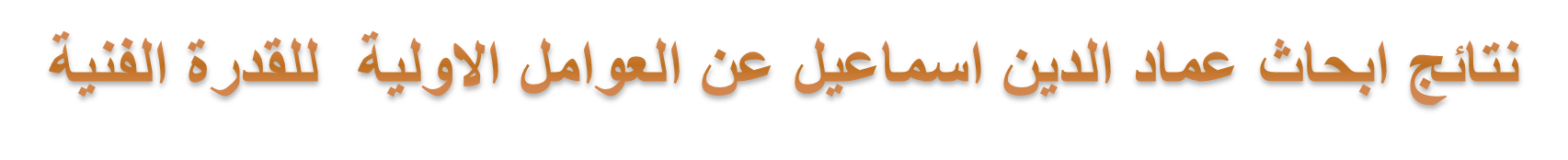 نتائج أبحاث جيلفوردعن العوامل الاولية للقدرة الفنية
1- الطلاقة   2- المرونة   3- الأصالة
من أهم الاختبارات التى تقيس القدرة الفنية:
1- اختبار ماير
2- اختبار جريفز
3- اختبار الطلاقة
4 اختبار الاستعداد المتعلق بالانتاج الفنى
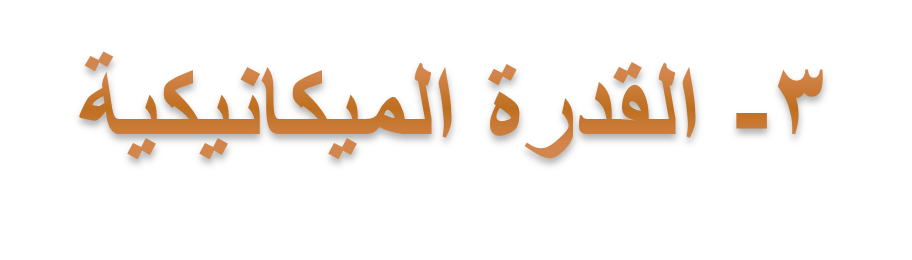 *هى مجموع أساليب الأداء التى تلزم الفرد للنجاح في المقررات الفنية
المكونات العقلية للقدرة الميكانيكية هى  القدرة ( الأستقرائية – التذكرية – السرعة الأدراكية ).
اختبارات قياس القدرة الميكانيكية
1- اختبار الفهم الميكانيكى       2- اختبارات تجميع العدد
3- اختبار الدقة اليدوية    4- اختبار مهارة استعمال العدد اليدوية